Окружающий мир

1 класс


Где живут слоны?

Презентацию подготовила
Учитель начальных классов
ГБОУ лицея № 488 Выборгского района 
Санкт – Петербурга

Чепик Елена Геннадьевна
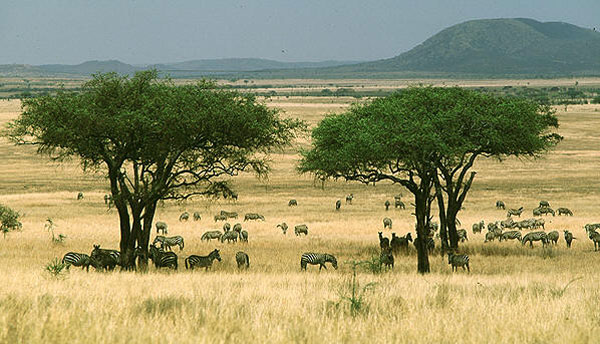 Африканская саванна – это бескрайняя равнина, покрытая густой травой. Трава желтая в сухой сезон, когда дожди не идут, и зеленая – в сезон дождливый. В саванне далеко один от другого растут толстые баобабы, высятся колючие акации. В саванне обитают самые разнообразные животные.
Травоядные обитатели саванны
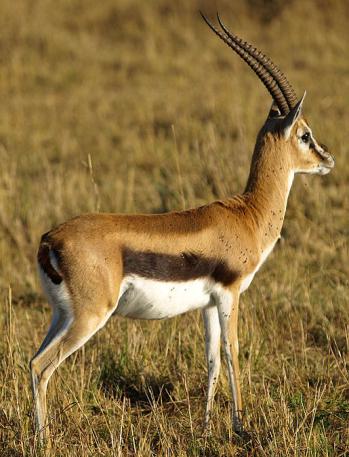 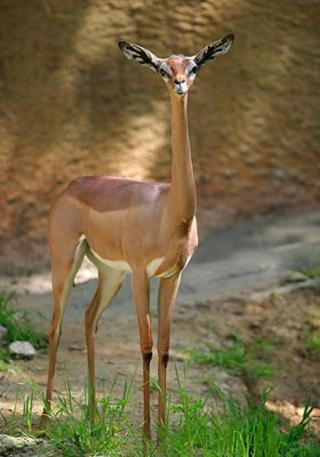 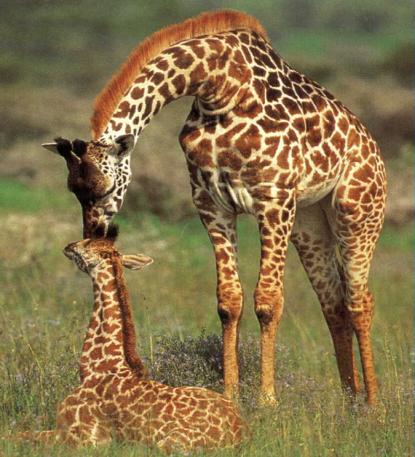 газель
антилопа
жираф
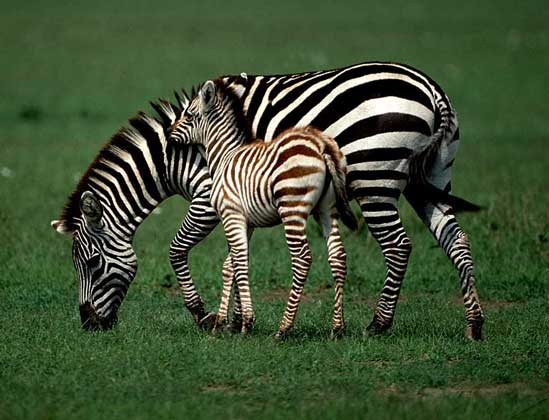 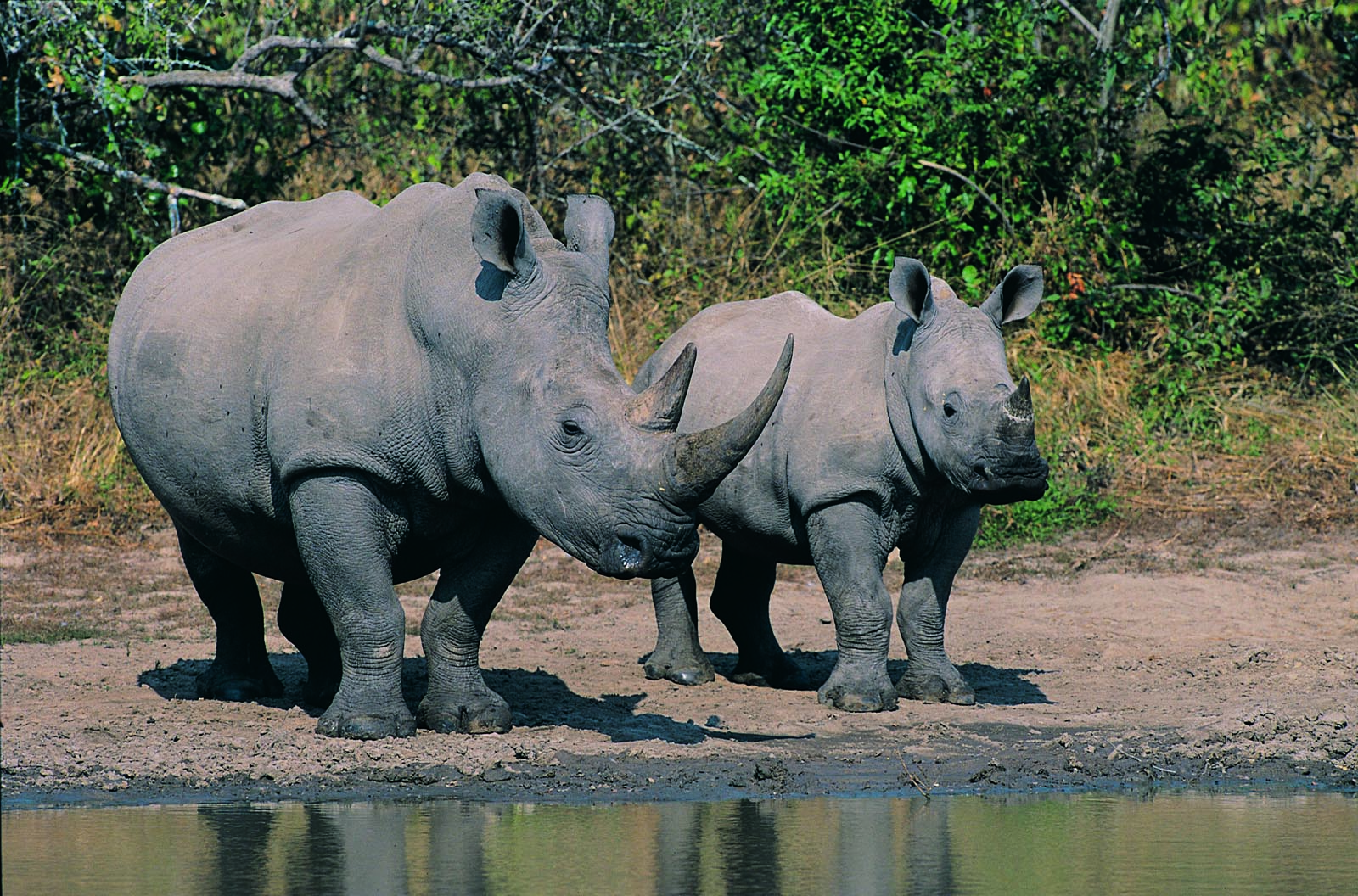 зебра
носорог
Хищники саванны
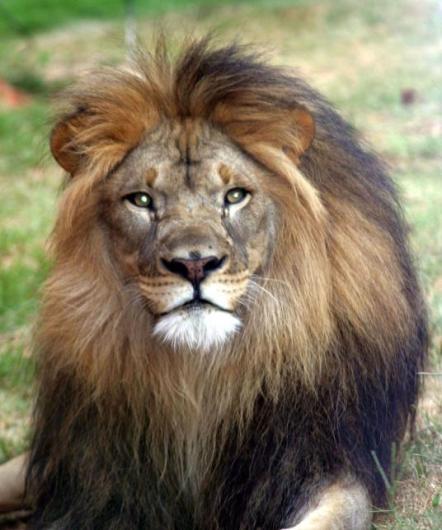 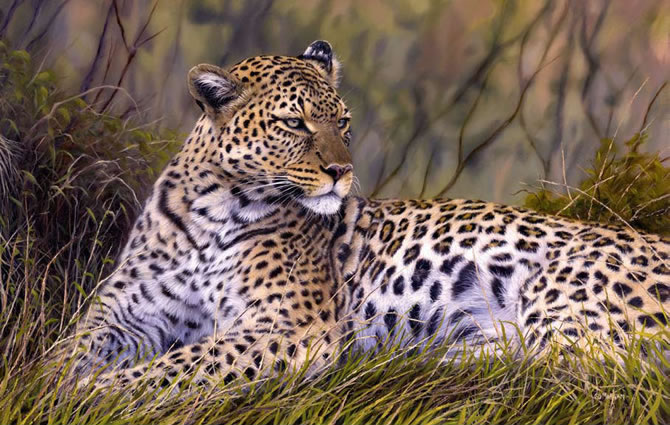 лев
леопард
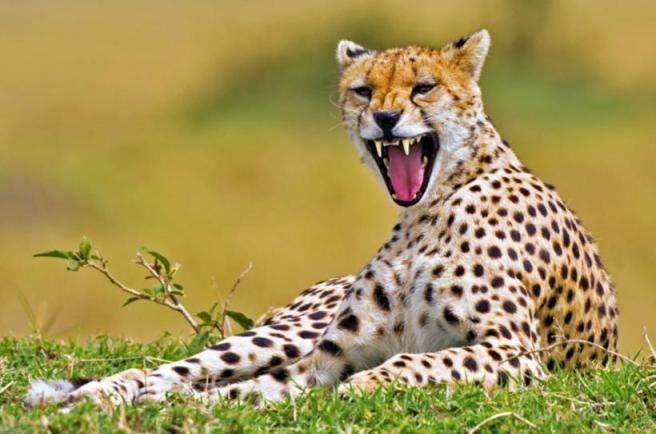 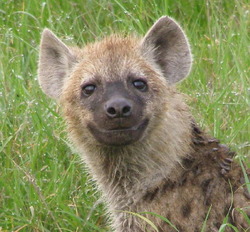 гиена
гепард
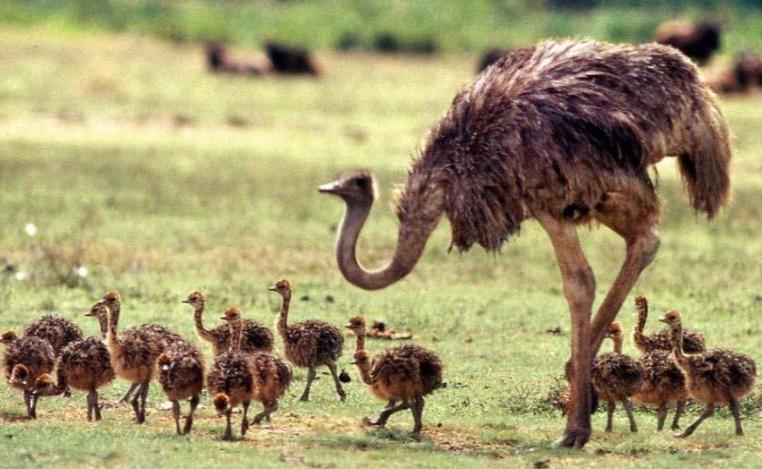 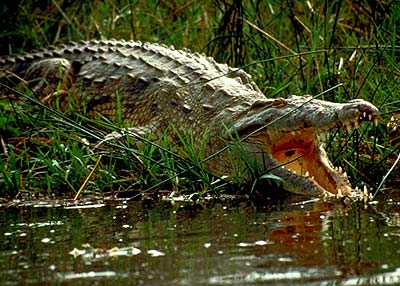 крокодил
Африканские страусы
защищают своих страусят
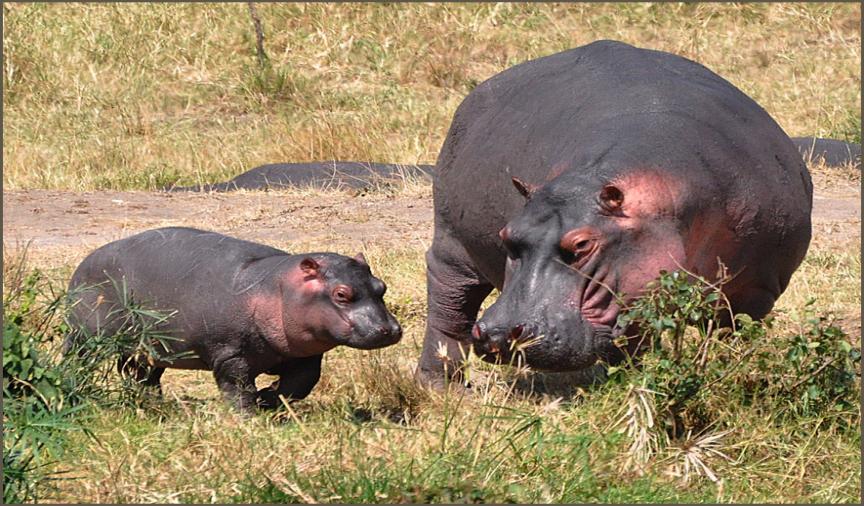 Бегемоты или 
гиппопотамы
Тропический лес
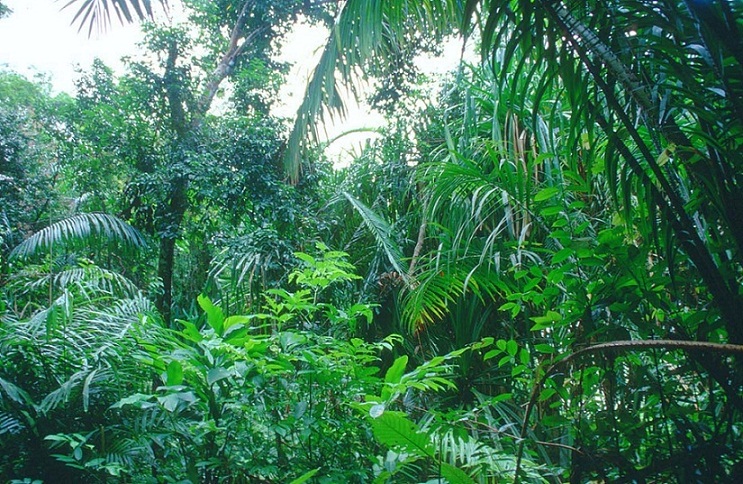 Обитатели тропических лесов
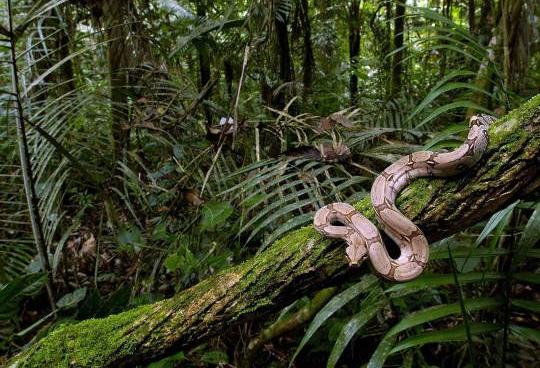 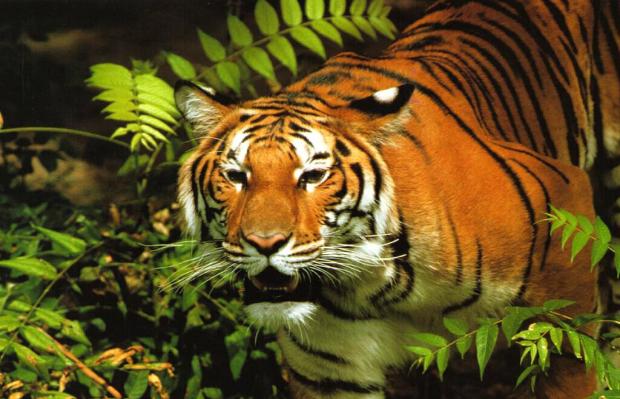 питон
тигр
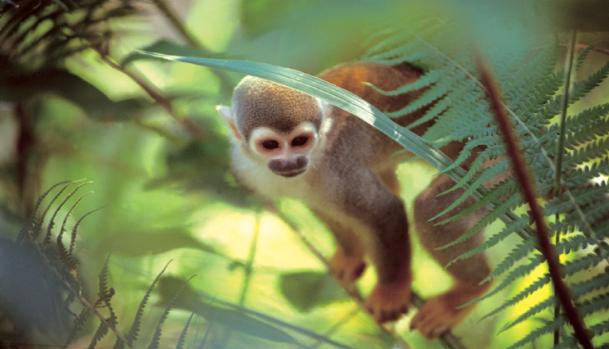 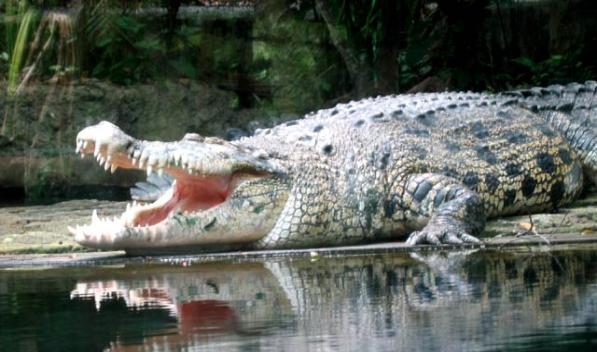 обезьяна
крокодил
Африканский слон
Индийский слон
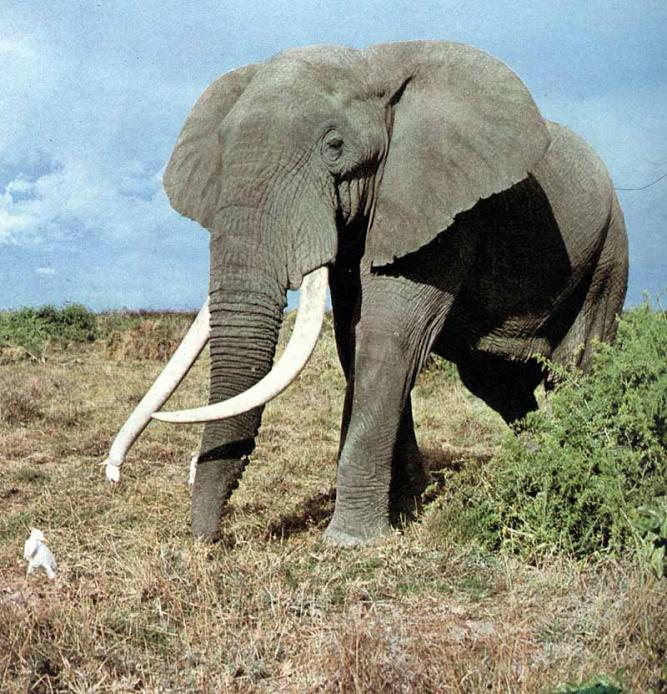 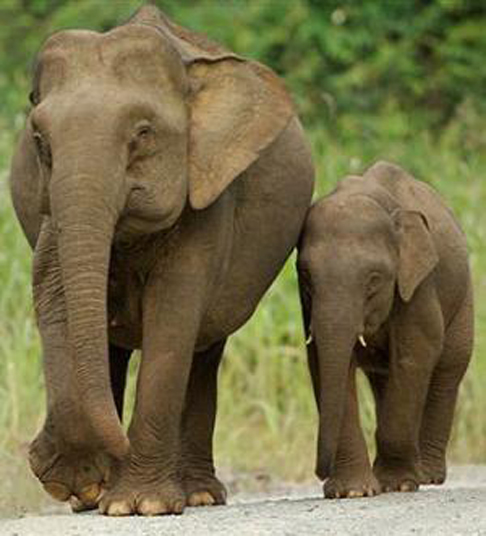 Источники

 Плешаков А. А. Окружающий мир. Учебник. 1 класс, Москва, Просвещение.
 Фефилова Е. П., Поторочина Е. А., Дмитриева О. И. Поурочные разработки по курсу «Окружающий мир», Москва, Вако.
 https://yandex.ru Картинки: саванна, тропический лес.